Social Vulnerability Indicators 

White Sulphur Springs and Rainelle
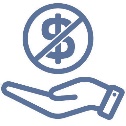 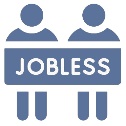 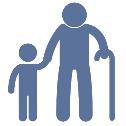 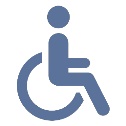 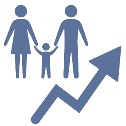 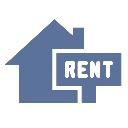 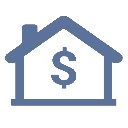 The red texts show more than 5% of difference, to the vulnerability side, from the state ratios.
Description, Rationale, and Data Sources
References
Brodie, M., Weltzien, E., Altman, D., Blendon, R. J., and Benson, J. M. (2006). Experiences of Hurricane Katrina evacuees in Houston shelters: Implications for future planning. American Journal of Public Health, 96(8), 1402-1408.
Cutter, S. L., Boruff, B. J., and Shirley, W. L. (2003). Social vulnerability to environmental hazards. Social science quarterly, 84(2), 242-261. 
Cutter, S. L., Burton, C. G., & Emrich, C. T. (2010). Disaster resilience indicators for benchmarking baseline conditions. Journal of homeland security and emergency management, 7(1).
Flanagan, B. E., Gregory, E. W., Hallisey, E. J., Heitgerd, J. L., and Lewis, B. (2011). A social vulnerability index for disaster management. Journal of homeland security and emergency management, 8(1). 
Morrow, B. H. (1999). Identifying and mapping community vulnerability. Disasters, 23(1), 1-18. 
Thieken, A. H., Olschewski, A., Kreibich, H., Kobsch, S., and Merz, B. (2008). Development and evaluation of FLEMOps–a new Flood Loss Estimation MOdel for the private sector. WIT Transactions on Ecology and the Environment, 118, 315-324.
Thomas, D. S. K., Ertugay, K., and Kemec, S. (2007). The role of geographic information systems/remote sensing in disaster management. In H. Rodriguez, E. L. Quarantelli, and R. R. Dynes (Eds.), Handbook of disaster research (pp. 83-96). New York: Springer.